Chapter 16, Lesson 1:“The Search For Compromise”
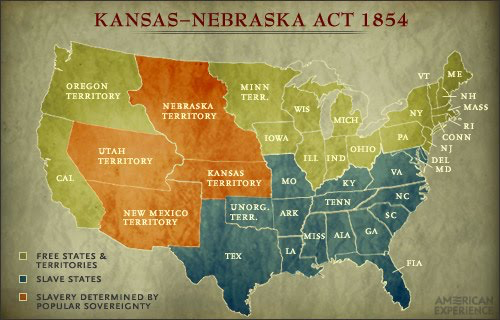 Do Now:
Read “Lesson 1: The Search for Compromise” on your Chapter 16 Summary. Then, answer the following questions in your S.S. notebook: 
What issue was the United States “searching for compromise” on? 
Why do you think northerners opposed the Fugitive Slave Act?
What was the Kansas-Nebraska Act?
[Speaker Notes: Slavery
They opposed slavery and would be in favor of slaves running away/escaping. 
A law passed in 1854 that supported the idea of popular sovereignty when it came to the issue of slavery]
Ms. Ample’s Channel Presents:“Kansas-Nebraska Act”
The History Channel Presents:“John Brown and Bleeding Kansas”
As You Watch The Video, Answer The Following Questions:
Who was John Brown?
How many people were killed during the two years of violent protests that swept through Kansas after the passing of the Kansas-Nebraska Act? 
John Brown: abolitionist hero OR terrorist/murderer?